QRN 111 – Tafsir Curriculum – Lecture No. 9
TAFSEER
Imam Adnan Balihodzic
First Semester
1442H/2020
2020-12-05
1
Agenda
Lecture No. 9 

Tafseer of Surah al-A’la (no. 87th)
Tafseer of Surah at-Ghashiyah (no. 88th) up to verse 16
2020-12-05
2
Tafseer of Surah al-A’la
Name- The Surah takes its name from the word al-A`la (The Most High) in the very first verse.
Period of Revelation-  One of the earliest sūrahs revealed in Makkah. 
Theme and Subject Matter- This short Surah contains three themes: (1) Praise of Allah and of His creative ability, (2) reassurance and instruction to the Prophet (pbuh) and (3) information about the life of this world and the Hereafter with its compensation of reward and punishment.
Virtues of Surah al-A’la and al-Ghashiyah
ʽAlī ra. mentioned that the Prophet (pbuh) loved this sūrah. He often used to recite it, followed by Sūrah al-Ghāshiyah in the Jumuʽah (Friday) and ʽEid prayers. And the mother of the believers, ʽĀʼishah ra. reported that the Messenger of Allah (pbuh) would recite Sūrah al-Aʽlā, Sūrah al-Kāfirūn and Sūrah al-Ikhlāṣ in the witr prayer.
2020-12-05
3
Tafseer of Surah al-A’la: Ayaat 1-5- Glorifying the Creator
2020-12-05
4
Tafseer of Surah al-A’la: Ayaat 1-5- Glorifying the Creator
“Praise the Name of your Lord, the Most High.” The Surah opens with an order to praise Allah subhanahu wa ta`ala. Allah taʽālā has instructed His Messenger, and through him his ummah, to exalt and glorify His name, as He alone is worthy of all glory and praise. Sabbiḥ is a command which means: praise and glorify Allah, recognize His supremacy, perfection, infallibility and all of His divine attributes; affirm that He is above and disassociated from everything unbefitting to His majesty. Rabb means the Nourisher, Sustainer and Provider. 
“He who creates and regulates/proportions.” Not only did Allah create all things, but He gave each creation its special qualities and proportions. “He who measures/destines and guides.” The Lord of creation has decreed its purpose and destiny, and then guided it to the fulfillment of that destiny. Man is being told that his Lord is the one who created everything in existence, proportioned it, set a destiny for it and taught it to perform the function for which it was created. He should be aware of this and put his gift of guidance to good use. 
“He who produces the pasture. And then turns it into light debris/black stubble.” All kinds of vegetation and crops are "Pasture“. Mankind witnesses one manifestation of Allah's ability in that He creates beautiful vegetation on the earth and then reduces it to decaying debris, dry black stalks and rotting foliage.
2020-12-05
5
Tafseer of Surah al-A’la: Ayaat 9-13 – Remind, if the Reminder Should Benefit
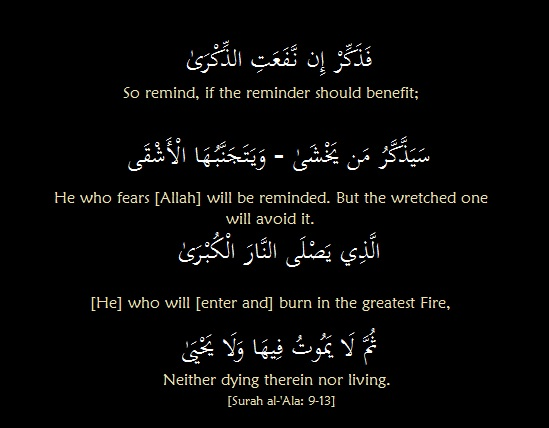 2020-12-05
6
Tafseer of Surah al-A’la: Ayaat 9-13 – Remind, if the Reminder Should Benefit
“We will make you read, so do not forget. Except what Allah wills. He knows what is declared, and what is hidden.” These verses were directed to the Messenger of Allah (pbuh). He had been striving to memorize the words of the Qur'ān as soon as they were revealed, so Allah relieved him of this additional exertion and promised that the Qur'ān would be preserved in his memory by his Lord's grace and favor. His decrees and rulings are based on complete and perfect knowledge of His creatures and of what is best for them. 
“We will ease you into the Easy Way.” Allah again reassures His Messenger (pbuh) that He will make recitation of the Qur’ān easy for him, as well as all righteous deeds in general. "Ease" has been explained as the ease of Paradise or the way of Allah's religion. His Lord would guide him (and through him the Muslim ummah) by means of legislation that is straightforward, reasonable and uncomplicated, for ease is the nature of Islam and its relationship to human life.
2020-12-05
7
Tafseer of Surah al-A’la: Ayaat 9-13 – Remind, if the Reminder Should Benefit
“So remind, if reminding helps. The reverent/who fears [Allah] will remember.” The Prophet (pbuh) is ordered by Allah to remind and convey knowledge wherever it will benefit. In every time and place there are some who will heed reminders and benefit from them, even within corrupt societies. From this āyah is derived motivation to spread knowledge in ways that people understand and accept. The Messenger of Allah (pbuh) would address people according to their intellectual capacities and unique situations. This is what makes them worthy of their Lord's acceptance and reward. 
“But the wretched will avoid it. He who will enter the Gigantic Fire. Where he will neither die, nor live.” The unbeliever who avoids hearing and accepting the message will meet his evil end in the life to come. One who rejects and avoids his Creator's message is indeed most wretched and miserable, for he will waste his life on earth and then enter the Hellfire to suffer endless torments without relief. Its inhabitants will neither die and be relieved nor live a life beneficial to them. Rather, their living will be most harmful to them because it will be filled with the pain and torment of various punishments.
2020-12-05
8
Tafseer of Surah al-A’la: Ayaat 14-19 – 
Hereafter is Better and More Enduring
2020-12-05
9
Tafseer of Surah al-A’la: Ayaat 14-19 – 
Hereafter is Better and More Enduring
“Successful is he who purifies himself.” Tazakkā may mean "purify oneself" in a broad sense, or it can refer more specifically to giving zakāh. Both meanings are included here. The caliph ʽUmar bin ʽAbdul ʽAzeez would order the people to give zakāt al-fiṭr and recite this verse.
“And mentions the name of his Lord, and prays.” The verb dhakara can mean "mention" as well as "remember." Mentioning the Lord's name was explained by Ibn ʽUmar and Abū Saʽeed al-Khudri as prayer itself. Ibn ʽAbbās understood that the successful servant is one who remembers his Lord and the judgment after death, and this motivates him to worship and pray. Ibn Katheer added, "It means he establishes prayer at its appointed times, seeking the approval of Allah in obedience to His command and implementing His legislation." Constantly remembering Allah leads one to do deeds pleasing to Allah, the most important of which is prayer. 
“But you prefer the present life. Though the Hereafter is better, and more lasting.” But instead of remembering Allah and the life to come, most people give priority to their worldly existence because of its immediate concerns and observable benefits. They favor its temporary advantages over those of the Hereafter, although the Hereafter is undeniably better in nature and duration. 
“This is in the former scriptures. The Scriptures of Abraham and Moses.” This conclusion confirms the continuity of Allah's message and reflects its common source, which is the Creator of mankind. Each of His prophets conveyed the same fundamental principles: no deity other than Allah, worship of Him alone, and the restoration of justice in a greater life to come. The truths imparted in this sūrah, and specifically the previous verses (14-17), are not limited to the Qurʼān, but were mentioned as well in earlier scriptures, such as those of Prophets Ibrāheem and Mūsā. They are found in every divine message and in the basic teachings of all the prophets, because they are a source of benefit in every time and place, in this world and the next.
2020-12-05
10
Tafseer of Surah al-Ghashiyah
Name- The Surah takes its name from the word al-Ghashiyah (The Overwhelming Event) in the very first verse.
Period of Revelation-  One of the earliest sūrahs revealed in Makkah. 
Theme and Subject Matter- The whole subject matter of the Surah indicates that this too is one of the earliest Surahs to be revealed; but this was the period when the Holy Prophet (upon whom be peace) had started preaching his message publicly, and the people of Makkah were hearing it and ignoring it carelessly and thoughtlessly. Its people needed to be awakened and made aware of the danger incurred by rejecting the Prophet's message. So after making clear the truth in a concise and rational argument, the Qurʼān warns of Allah's final account and the punishment that will befall those who do not believe and amend their ways.
2020-12-05
11
Tafseer of Surah al-Ghashiyah: Ayaat 1-7 – 
The Day of Judgment
2020-12-05
12
Tafseer of Surah al-Ghashiyah: Ayaat 1-7 – The Day of Judgment
“Has there come to you the news of the overwhelming?” Al-Ghāshiyah is among the names given to al-Qiyāmah (the Resurrection). Its verb, ghashiya, means to cover something completely. It is an event which will effect, include and overwhelm all of creation. Allah, the Exalted, is introducing the subject with a question addressed to the Prophet (pbuh) in order to emphasize its importance and urgency. Followed by a story related to it. 
At that time people will be divided into two categories according to their deeds, as described in the coming verses. The scene of suffering and torture is given before the scene of joy, because the former is closer to the connotations of the name given to the event, the Enveloper: “Faces on that Day will be shamed. Laboring and exhausted.” The faces of some people will be lowered in fear and humility, showing the strain of labor and exhaustion from work done in the worldly life which brought them no benefit. They had worked and labored only for themselves and to further their own ambitions, never for the cause of Allah. Moreover, they had wearied themselves doing deeds of disobedience to Allah, heedless of the life to come. 
“Roasting in a scorching Fire. Given to drink from a flaming spring. They will have no food except thorns. That neither nourishes, nor satisfies hunger.” So in the Hereafter they find the result of their labor, and their faces will reflect the fear, humiliation, exhaustion, misery and hopelessness that they feel. They will then enter the Hellfire, where they will burn, drink from a spring of water whose temperature has reached the boiling point, and eat from dhareeʽ, a thorny, poisonous plant which can never relieve their hunger and only increase their torment.
2020-12-05
13
Tafseer of Surah al-Ghashiyah: Ayaat 8-16 – The Other Faces on that Day
2020-12-05
14
Tafseer of Surah al-Ghashiyah: Ayaat 8-16 – The Other Faces on that Day
“Faces on that Day will be joyful. Satisfied with their endeavor. In a lofty Garden. In it you will hear no nonsense. In it is a flowing spring. In it are raised beds. And cups set in place. And cushions set in rows. And carpets spread around.” 
In contrast, faces of the righteous will show happiness, being pleased and satisfied with their efforts and deeds which have been accepted and appreciated by their Lord. He will reward them with eternal residence in the high gardens of Paradise, where they will hear no empty or annoying speech, no insult, falsehood, immorality, idle or vain remarks. Moreover, they will enjoy pleasant and comfortable surroundings. These descriptions serve to convey to man an atmosphere of peace and pleasure, the reality of which can only be experienced in the Hereafter.
2020-12-05
15
Discussion
Discuss the broad meaning of the word “Tazakka”.
According to Surah al-A’la, how does the mankind think about worldly life?
According to Surah al-Ghashiyah, give a comparison between believers and disbelievers on the Day of Resurection.
2020-12-05
16